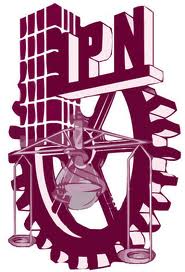 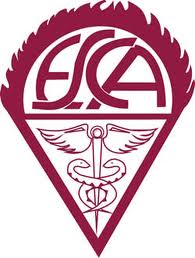 Instituto Politécnico Nacional
Escuela Superior de Comercio y Administración

Lic. Negocios Internacionales
Estudios Regionales del Pacífico Asiático, Medio Oriente y África
Mtro. Luis Julián Mireles Romero
Propósito de la Unidad de Aprendizaje
Evalúa las oportunidades de negocio entre México y la región del Pacífico Asiático, Medio Oriente y África (PAMOA), de acuerdo al entorno económico, político y social y a la normatividad de los negocios internacionales.
Unidad Temática IV. Prospección de Negocios.
Unidad de Competencia
Evalúa el estado actual de la relación comercial de México con países asiáticos, africanos y el Medio Oriente, a partir de la identificación de los nichos de oportunidad entre dichos países.
4.2 Acuerdo para el Fortalecimiento de la Asociación Económica entre México – Japón
En el año de 1999 Japón creó un comité, llamado “Japan External Trade Organization” (JETRO, por sus siglas en inglés), con el objeto de fortalecer las relaciones bilaterales con México, incluidas el comercio. 

Dicho organismo publicó un informe donde concluía que, la negociación de un tratado de libre comercio (TLC) con México, podría representar un instrumento para estrechar relaciones económicas entre los dos países.
Antecedentes
El 5 de junio de 2001, el presidente de México y el primer ministro de Japón acordaron establecer un grupo de estudio compuesto por representantes de los Estados, cuyo objetivo principal consistiría en  analizar la viabilidad de un TLC bilateral. 
Se celebraron un total de siete reuniones de
Firma y entrada en vigor
El Acuerdo para el Fortalecimiento de la Asociación Económica México-Japón fue firmado el 17 de setiembre de 2004, y entró en vigor el día 1 de abril de 2005.
Objetivos del TLC México-Japón
Los objetivos de este Acuerdo son los siguientes:
(a) liberalizar y facilitar el comercio de bienes y servicios entre las Partes;
(b) aumentar las oportunidades de inversión y fortalecer la protección de la inversión y las actividades de inversión en las Partes;
(c) incrementar las oportunidades para los proveedores para participar en las compras del sector público en las Partes;
(d) promover la cooperación y la coordinación para la aplicación efectiva de las leyes en materia de competencia en cada una de las Partes;
(e) crear procedimientos efectivos para la implementación y operación de este Acuerdo y para la solución de controversias; y
(f) establecer un marco para fomentar la cooperación bilateral y la mejora del ambiente de negocios.
Contenido del Tratado
El TLC México-Japón regula los siguientes temas: 
Comercio de Bienes.
Medidas Sanitarias.
Reglas de Origen.
Medidas de Salvaguardias.
Inversión.
Comercio de Servicios.
Solución Pacífica de Controversias, entre otros temas.
Trato nacional en el comercio de bienes
Los Estados otorgarán trato nacional a los bienes de la otra Parte de conformidad con el artículo III del GATT de 1994, y para tal efecto el Artículo III del GATT de 1994 se incorpora y es parte integrante de este Acuerdo.
Clasificación de los Bienes
El Tratado de Libre Comercio es muy enfático al señalar que la clasificación de los bienes susceptibles de comercialización será bajo el sistema armonizado establecido por la Organización Mundial de Aduanas.
Eliminación de aranceles
De acuerdo con el TLC, cada una de los Estados parte eliminará o reducirá sus aranceles aduaneros sobre bienes originarios designados para tales efectos en su lista establecida en el anexo 1, de conformidad con los términos y condiciones ahí establecidos.
Prohibiciones a aranceles a la exportación
El tratado en su artículo 6 establece que ninguna de las Partes adoptará o mantendrá ningún arancel sobre los bienes exportados desde una Parte hacia la otra Parte.
Restricciones a la importación y exportación
Salvo que se disponga otra cosa en este Acuerdo, ninguna de las Partes impondrá o mantendrá ninguna prohibición ni restricción aparte de los aranceles aduaneros a la importación de cualquier bien de la otra Parte o a la exportación o venta para exportación de cualquier bien destinado a la otra Parte.
4.3 Tratado de Libre Comercio México-Israel
Las negociaciones comerciales entre México e Israel iniciaron en abril de 1998. Después de diez rondas de negociación las partes concluyeron un acuerdo que preveía la creación de un área de libre comercio. El tratado de libre comercio entre México e Israel fue suscrito el 6 de marzo de 2000. Entró en vigor a partir del primero de julio de 2001.
Fines del tratado
Los fines establecidos en el preámbulo del tratado son los siguientes:
FORTALECER sus relaciones económicas y promover su desarrollo económico.
CREAR un mercado más extenso y seguro para los bienes producidos en sus territorios.
ESTABLECER reglas claras y de beneficio mutuo para su intercambio comercial.
CREAR un marco para la promoción de la inversión y cooperación.
Objetivos del tratado
Los objetivos del presente Tratado, desarrollados de manera más específica a través de sus principios y reglas, incluidos los de trato nacional, trato de nación más favorecida y transparencia, son los siguientes:

a) eliminar obstáculos al comercio y facilitar la circulación transfronteriza de bienes y de servicios entre los territorios de las Partes;

b) promover condiciones de competencia leal en la zona de libre comercio;

c) aumentar sustancialmente las oportunidades de inversión en los territorios de las Partes;

d) crear procedimientos eficaces para la aplicación y cumplimiento de este Tratado, para su administración conjunta y para la solución de controversias; y

e) establecer lineamientos para la ulterior cooperación bilateral y multilateral encaminada a ampliar y mejorar los beneficios de este Tratado.
Extensión de la obligaciones
Derivado de la obligatoriedad del tratado. El artículo 1-05 establece que cada Parte asegurará la adopción de todas las medidas necesarias para el cumplimiento de las disposiciones de este Tratado, incluyendo su observancia por los gobiernos estatales, municipales y autoridades dentro de su territorio.
Solución pacífica de controversias
La Comisión de Libre Comercio, encargada de resolver controversias, estará integrada por representantes de cada Parte. 
La Comisión deberá:
a) supervisar la implementación de este Tratado;
b) vigilar su ulterior desarrollo;
c) resolver las controversias que pudiesen surgir respecto a su interpretación o aplicación;
Cooperación entre las partes
El tratado en su artículo 10-02 establece que las Partes procurarán, en todo momento, llegar a un acuerdo sobre la interpretación y la aplicación de este Tratado y, mediante la cooperación y consultas, se esforzarán siempre por alcanzar una solución mutuamente satisfactoria de cualquier asunto que pudiese afectar su funcionamiento.
Consultas
Si el asunto no se resuelve a través de la cooperación, cualquier Parte podrá solicitar por escrito la realización de consultas respecto de cualquier asunto de conformidad con lo establecido en el artículo 10-03.
Las Partes harán todo lo posible por alcanzar una solución mutuamente satisfactoria de cualquier asunto a través de consultas de conformidad con este artículo o de cualquier disposición relevante de este Tratado.
Informe final de los paneles
A menos que las Partes acuerden otra cosa, el panel presentará a las Partes un informe final y, en su caso, los votos particulares sobre las cuestiones en que no haya habido decisión unánime, en un plazo de 60 días a partir de la presentación del informe preliminar.

El informe final del panel se publicará 15 días después de su comunicación a las Partes, salvo que la Comisión decida otra cosa.